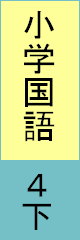 故事成語
５６～６１ページ
兵
士
し
苦
労
ろう
得
とく
意
Copyright (C) 2016 / 柏市教育委員会　 All Rights Reserved.